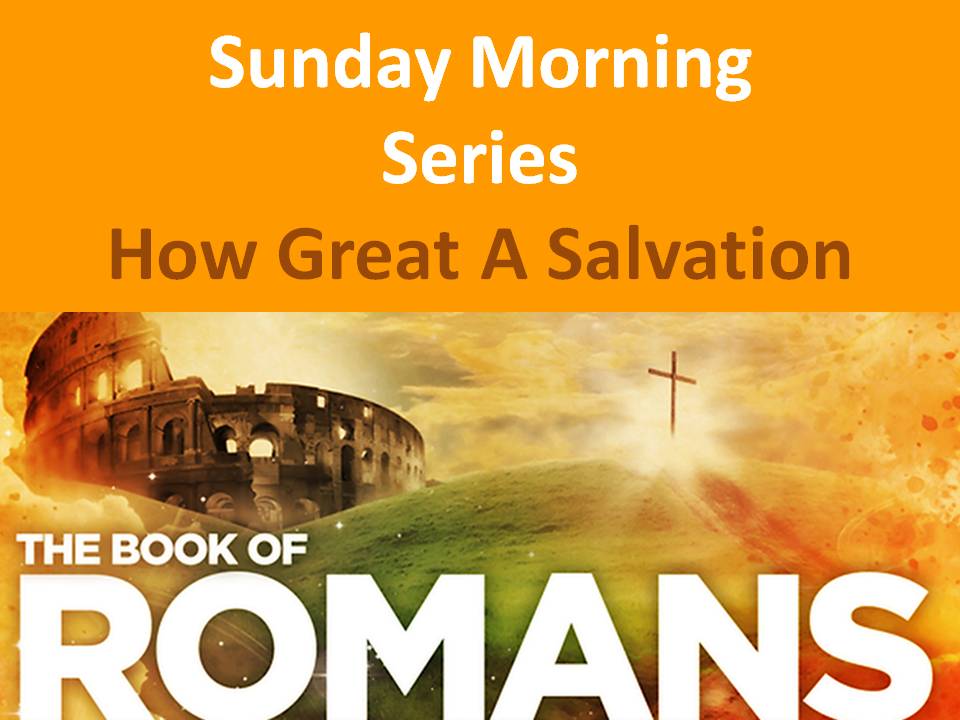 The Privilege of Being God’s People
Romans 3:1-8
The Advantage of the Jew
	vv. 1-2


“They, and they only, amongst all mankind,
received the transcript of the Eternal Mind;
were trusted With His own engraven laws,
and constituted guardians of  His cause, 
theirs were the prophets, theirs the 
priestly call, and theirs, by birth, the
Savior of us all.”
- William Cowper
[Speaker Notes: The Advantage of the Jew
	vv. 1-2


“They, and they only, amongst all mankind,
received the transcript of the Eternal Mind;
were trusted With His own engraven laws,
and constituted guardians of  His cause, 
theirs were the prophets, theirs the 
priestly call, and theirs, by birth, the
Savior of us all.”
- William Cowper]
The Privilege of Being God’s People
Romans 3:1-8
The Faithfulness of God
	vv. 3-4


Their unbelief could not prevent 
the salvation which God would
ultimately bring to the promised
nation.
[Speaker Notes: The Faithfulness of God
	vv. 3-4


Their unbelief could not prevent 
the salvation which God would
ultimately bring to the promised
nation.]
The Privilege of Being God’s People
Romans 3:1-8
The Judgment of God
   vv. 5-8


One of the more obvious 
characteristics of fallen human 
Nature is its amazing ability to 
rationalize sin.
[Speaker Notes: The Judgment of God
   vv. 5-8


One of the more obvious 
characteristics of fallen human 
Nature is its amazing ability to 
rationalize sin.]
The Privilege of Being God’s People
Romans 3:1-8
Applications:

Are you making any excuse this morning?
How is your life manifesting that Jesus is your Lord and Savior?
Do you ever think about the 
	judgment of God?
[Speaker Notes: Applications:

Are you making any excuse this morning?
How is your life manifesting that Jesus is your Lord and Savior?
Do you ever think about the 
	judgment of God?]